80. Un Día
1. Un día que el cielo sus glorias cantaba,
Un día que el mal imperaba más cruel
Jesús descendió, y al nacer de una virgen,
Nos dio por su vida un ejemplo tan fiel.

Coro:
Vivo, me amaba; muerto, salvóme;
Y en el sepulcro mi mal enterró;
Resucitado, Él es mi justicia;
Un día Él viene, pues lo prometió.
2. Un día lleváronle al monte Calvario,
Un día enclaváronle sobre una cruz;
Sufriendo dolores y pena de muerte,
Expiando el pecado, salvóme Jesús.

 Coro:
Vivo, me amaba; muerto, salvóme;
Y en el sepulcro mi mal enterró;
Resucitado, Él es mi justicia;
Un día Él viene, pues lo prometió.
3. Un día dejaron su cuerpo en el huerto,
Tres días en paz reposó de dolor;
Velaban los ángeles sobre el sepulcro
De mi única, eterna esperanza, el Señor. 

 Coro:
Vivo, me amaba; muerto, salvóme;
Y en el sepulcro mi mal enterró;
Resucitado, Él es mi justicia;
Un día Él viene, pues lo prometió.
4. Un día la tumba ocultarle no pudo,
Un día el ángel la piedra quitó;
Habiendo Jesús ya a la muerte vencido,
A estar con su Padre en su trono, ascendió. 

 Coro:
Vivo, me amaba; muerto, salvóme;
Y en el sepulcro mi mal enterró;
Resucitado, Él es mi justicia;
Un día Él viene, pues lo prometió.
5. Un día otra vez viene con voz de arcángel,
Un día en su gloria el Señor brillará;
¡Oh, día admirable, en que unido, su pueblo
Loores a Cristo por siempre alzará! 

 Coro:
Vivo, me amaba; muerto, salvóme;
Y en el sepulcro mi mal enterró;
Resucitado, Él es mi justicia;
Un día Él viene, pues lo prometió.
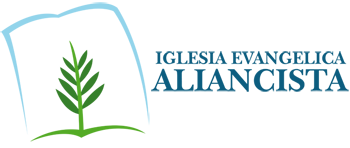